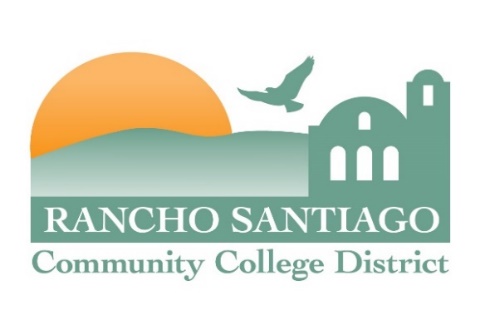 Rancho Santiago Community College District

Strategic planning UPDATE
Dr. Adriene “Alex” Davis, Supported by College and District Researchers
Acting Vice Chancellor, Educational Services                                       
September 12, 2022
1
PRESENTATION OVERVIEW
Our District Planning Process
What Have We Accomplished? 
Where Are We Going?
How Will We Get There?
2
RSCCD PLANNING PROCESS
2013-2023
COMPREHENSIVE MASTER PLAN
Adopted May 2013
THREE STRATEGICPLANNING CYCLES
2013-2016  •  2016-2019  •  2019-2022
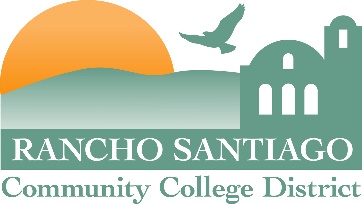 RSCCD Goals used to
DEVELOP OBJECTIVES
in RSCCD Strategic Plan
RSCCD Goals and Objectives aligned to COLLEGES’ GOALS
3
RSCCD PARTICIPATORY GOVERNANCE
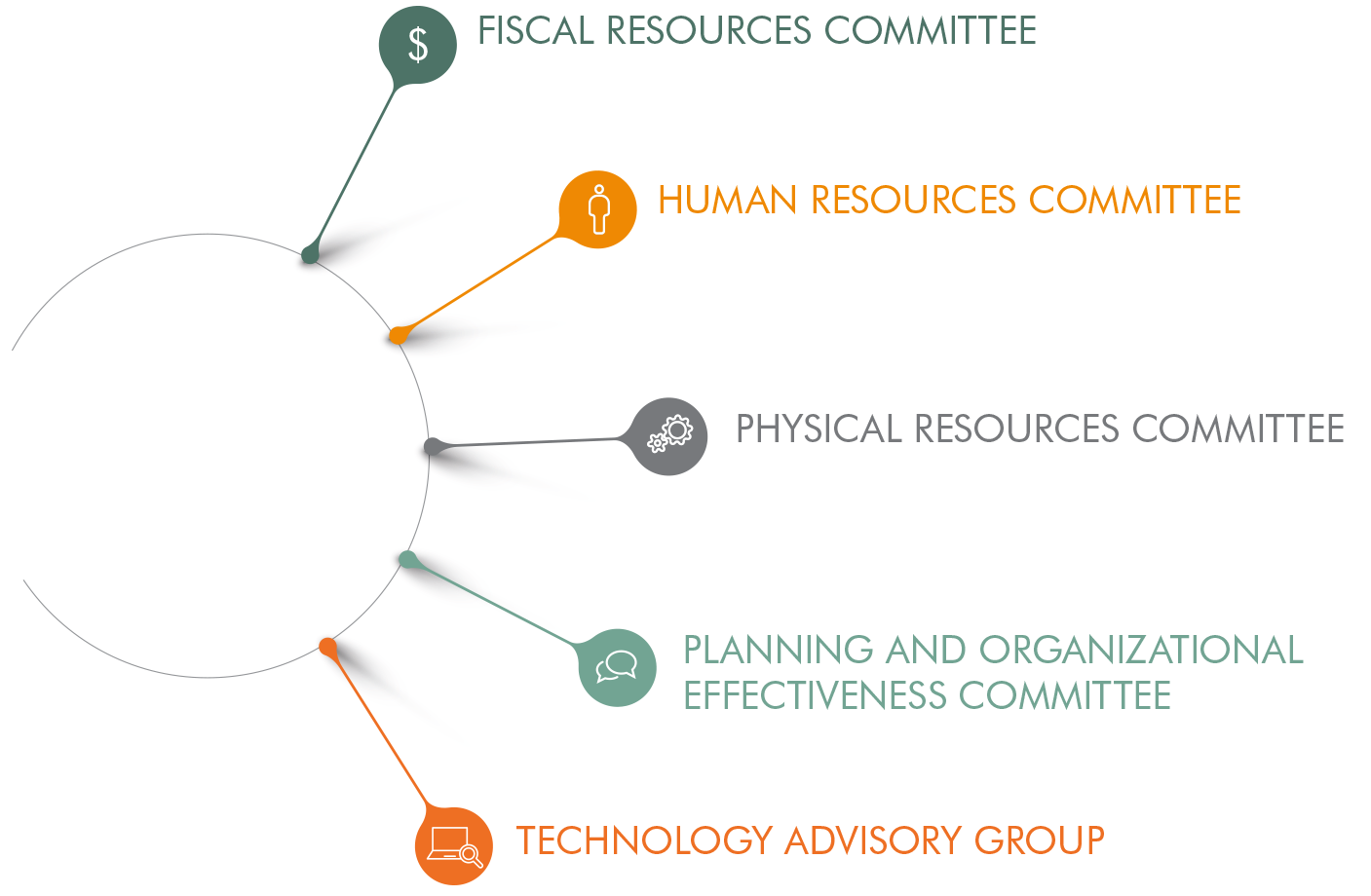 DISTRICT COUNCIL
4
WHAT HAVE WE ACCOMPLISHED?
5
WHAT HAVE WE ACCOMPLISHED?
GOAL #1: RSCCD will assess the educational needs of the communities served by RSCCD and will adjust instructional programs, offerings, and support services and will allocate resources  as needed to optimize the alignment of students’ needs with services and fiscal resources.
2019-2022 Objective 1A (Page 7)
Optimized the Numbers of Feeder High School Students Enrolled at SAC/SCC.
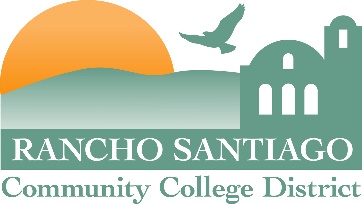 2019-2022 Objective 1B (Page 27)
Developed Sustainable, Alternative Revenue Streams to Address Student Educational Needs.
2019-2022 Objective 1C (Page 38)
Increased Outreach to Adults Seeking College Credit or Continuing Education Classes.
6
WHAT HAVE WE ACCOMPLISHED?
2019-2022 Objective 2A (Page 49)
Maintained Effective Relationships and Fostered New Partnerships that Addressed Local Educational Needs.
GOAL #2: RSCCD will assess the educational needs of the communities served by RSCCD and then pursue partnerships with educational institutions, public agencies, non-profit organizations, and business/industry/labor to collaboratively meet those needs.
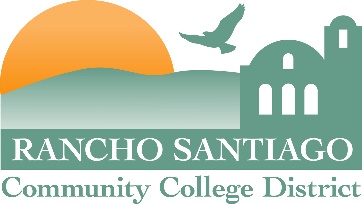 2019-2022 Objective 2B (Page 57)
Supported Regional Collaboration that Addressed the Needs of Local Employers in High Demand Occupations.
7
WHAT HAVE WE ACCOMPLISHED?
2019-2022 Objective 3A (Page 67)
Enhanced the Ability to Predict Student Instructional Needs in Order to Improve Program Completion.
GOAL #3: RSCCD will annually improve the rates of course completion and completion of requirements for transfer, degrees, certificates, and diplomas.
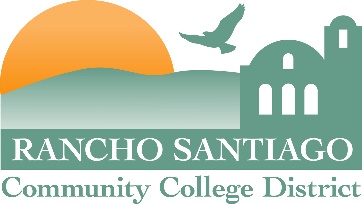 2019-2022 Objective 3B (Page 71)
Provided Alignment of Course Offerings with Student Educational Plans.
2019-2022 Objective 3C (Page 76)
Utilized College Equity Plans to Reduce Disproportionate Impact on Student Success.
8
WHAT HAVE WE ACCOMPLISHED? (Cont’d)
2019-2022 Objective 3D (Page 81)
Increased Support for Distance Education and Open Educational Resources (OER).
GOAL #3: RSCCD will annually improve the rates of course completion and completion of requirements for transfer, degrees, certificates, and diplomas.
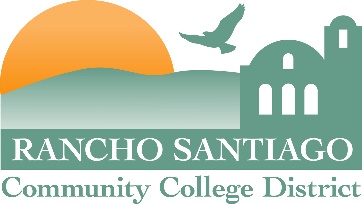 2019-2022 Objective 3E (Page 87)
Consolidated Outreach Efforts with Concentrated Focus on Completion (Course, Diploma/Certificate/Degree Attainment, Noncredit-to-Credit Transfers, and Transfers from SAC/SCC to Four-Year Universities).
9
WHAT HAVE WE ACCOMPLISHED?
2019-2022 Objective 4A (Page 92)
Maintained/Enhanced RSCCD’s Technological Infrastructure.
GOAL #4: RSCCD will support innovations and initiatives that result in quantifiable improvement in student access, preparedness, and success.
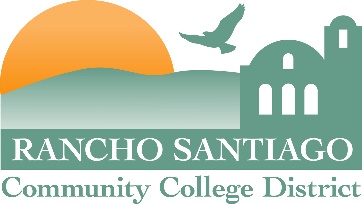 2019-2022 Objective 4B (Page 96)
Enhanced Opportunities that Enabled Students to Access College Classes and Services Prior to High School Graduation.
2019-2022 Objective 4C (Page 100)
Supported Innovative Pedagogies and Curriculum Design.
10
WHAT HAVE WE ACCOMPLISHED? (Cont’d)
2019-2022 Objective 4D (Page 111)
In Collaboration with Constituent Groups, Provided Support for Efforts to Increase Faculty/Staff Diversity.
GOAL #4: RSCCD will support innovations and initiatives that result in quantifiable improvement in student access, preparedness, and success.
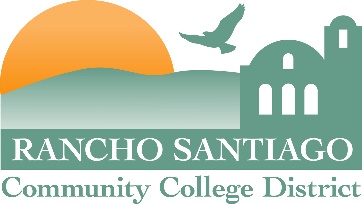 2019-2022 Objective 4E (Page 116)
Deployed, Maintained, and Enhanced RSCCD’s Software Platforms that Support Student Learning.
11
WHAT HAVE WE ACCOMPLISHED?
GOAL #5: RSCCD will use a cycle of integrated planning that will demonstrate the effective use of resources.
2019-2022 Objective 5A (Page 119)
Supported and Encouraged Green Practices and Sustainability.
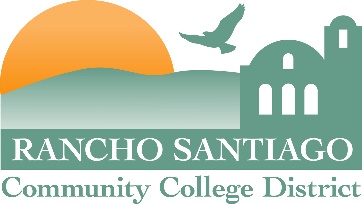 2019-2022 Objective 5B (Page 128)
Refined and Improved the Synchrony of Integrated Planning and Resource Allocation Processes Between the Colleges and District.
2019-2022 Objective 5C (Page 132)
Evaluated and Improved the Cycle of Integrated Planning.
12
Where are we going?
13
WHERE ARE WE GOING?
14
RSCCD TOTAL APPORTIONMENT FTES
Targets  

   2022-23           2023-24           2024-25
Actuals

  2017-18           2018-19            2019-20           2020-21           2021-22
FTES Diff (%)
24,754**
Sources:  RSCCD FTES Summarized 320 Report; Targets Provided by Vice Presidents of Academic Affairs 
                 *2021-22 FTES based on estimates
15
[Speaker Notes: 2020-21 FTES projected at P1]
SAC TOTAL APPORTIONMENT FTES
Actuals


       2017-18           2018-19             2019-20           2020-21
Targets

2021-22           2022-23           2023-24            2024-25
FTES Diff (%)
-11.83%              2.74%             -8.19%            -0.60%              6.31%               5.67%               4.99%
(102)
Sources:  RSCCD FTES Summarized 320 Report; Targets Provided by Vice President of Academic Affairs 
                 *2021-22 FTES based on estimates
16
[Speaker Notes: 2020-21 FTES projected at P1
1,500 in SAC’s decline was due to a loss of Fire and Police academies, Advanced Officer Training, and Instructional Service Agreements]
SCC TOTAL APPORTIONMENT FTES
Actuals
Targets

    2021-22           2022-23          2023-24          2024-25
FTES Diff (%)
Sources:  RSCCD FTES Summarized 320 Report; Targets Provided by Vice President of Academic Affairs 
                 *2021-22 FTES based on estimates
17
How will we get there?
18
RSCCD COMPREHESIVE MASTER PLAN
10-YEAR COMPREHENSIVE MASTER PLAN

2013-2016  •  2016-2019  •  2019-2022
7-YEAR COMPREHENSIVE MASTER PLAN

2023-2026  •  2026-2029
To align with new 7-year accreditation cycle 
To align with colleges’ educational master plan
More flexibility to adjust to our changing environment
19
2022-2023 PLANNING ACTIVITIES
DO
Align & Integrate District Comprehensive Master Plan to Colleges’ Education Master Plan
Environmental scan (internal & external assessment)
Create 2023-30 Comprehensive Master Plan
Create 2023-26 RSCCD Strategic Plan 
Create/Assess Colleges’ Educational Master Plan
SAC
SCC
20
GOAL #1
Santa Ana College Goals
Provide support services that remove barriers for timely completion of educational goals of students.
Provide Career and Academic Pathways (CAPs) to all students together with academic and student support services they need to complete their educational goals in a timely manner.
RSCCD will assess the educational needs of the communities served by RSCCD and will adjust instructional programs, offerings, and support services and will allocate resources as needed to optimize the alignment of students’ needs with services and fiscal resources.
Santiago Canyon College Goals
Support a college culture of academic excellence and personalized education.
Support student success and equity by enhancing the integration of student services, instructional areas, and institutional initiatives.
Focus on student completions of pathways.
Improve communication within the college community.
Support faculty and staff development.
Maintain and enhance the college’s technological infrastructure and facilities.
Enhance and expand the college’s community presence.
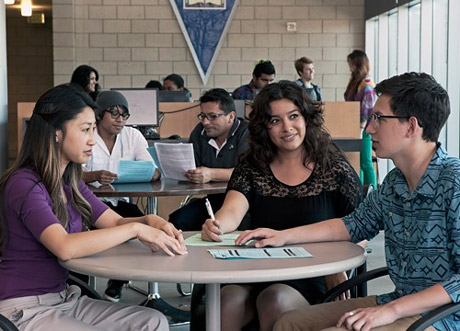 21
[Speaker Notes: LA/OC Regional Consortium provided leadership in planning the K-12 SWP initiative, developed partnership/collaboration with OCDE, COE provided current labor market data to assess academic programs  

RSAEC implemented strategies to increase completion, integrated educational opportunities for students in basic skills and career education, offered flexible learning options to ease enrollment from NC to CR]
GOAL #2
Santa Ana College Goals
Prepare students for successful, livable-wage employment closely related to their field of study.
Develop a comprehensive career education marketing, outreach, and recruitment plan. 
Develop and offer innovative, high quality, workforce-ready, industry-driven career and technical programs.
RSCCD will assess the educational needs of the communities served by RSCCD and then pursue partnerships with educational institutions, public agencies, non-profit organizations, and business/industry/labor to collaboratively meet those needs.
Santiago Canyon College Goals
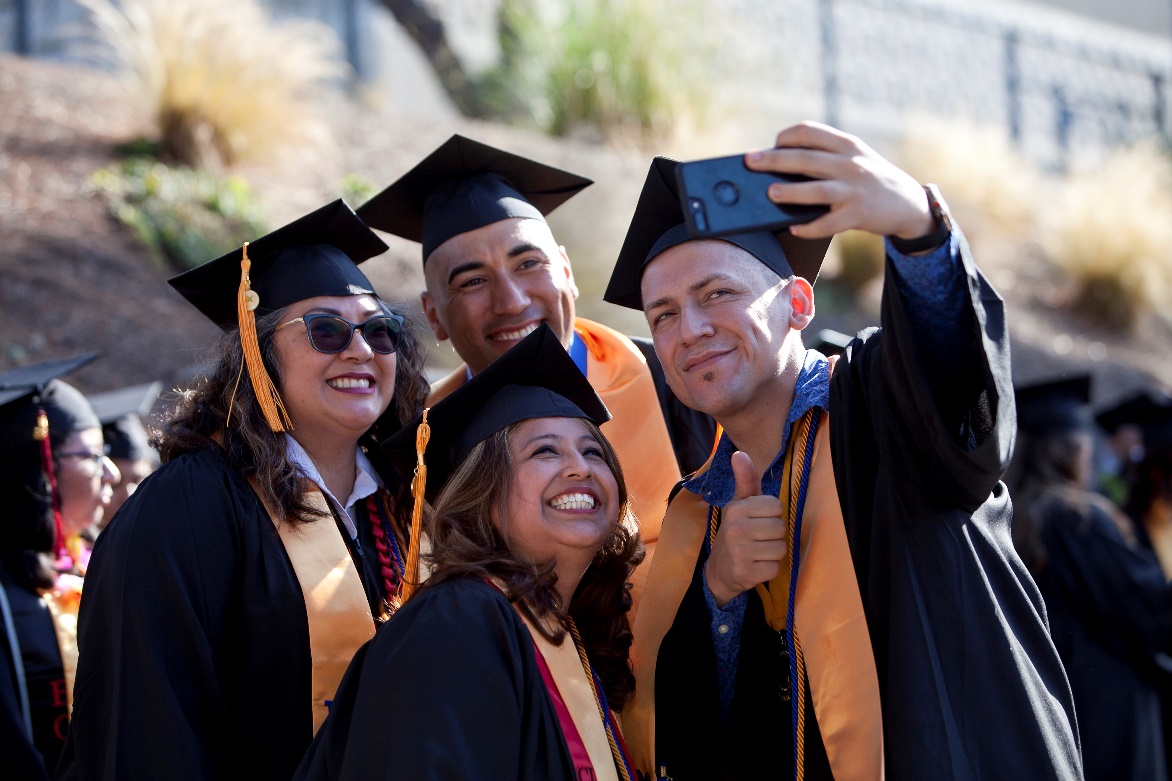 Will focus on student completion of pathways.
Will enhance and expand the college’s community presence.
22
[Speaker Notes: LA/OCRC partnered with local workforce Development Boards, OC Business Council to generate programs addressing employment & business needs

LAOCRC and being fiscal agent has given District much visibility and many partnerships.

The Colleges strengthened partnerships with local USDs and nearby community colleges, CSUs & UCs to outreach and create educational access and pathways; with grassroot communities for outreach to colleges’ programs; and with businesses to create scholarships and financial opportunities for students]
GOAL #3
SAC Goals

SG3. 	SAC will increase the number of students transferring annually to 4-year institutions.
	
SG4.	SAC will provide services that support student integration into college life, student retention and persistence, and the accumulation of fewer units that will result in the efficient achievement of a chosen educational goal by 50% of our students within 5 years.
RSCCD will annually improve the rates of course completion and completion of requirements for transfer, degrees, certificates, and diplomas.
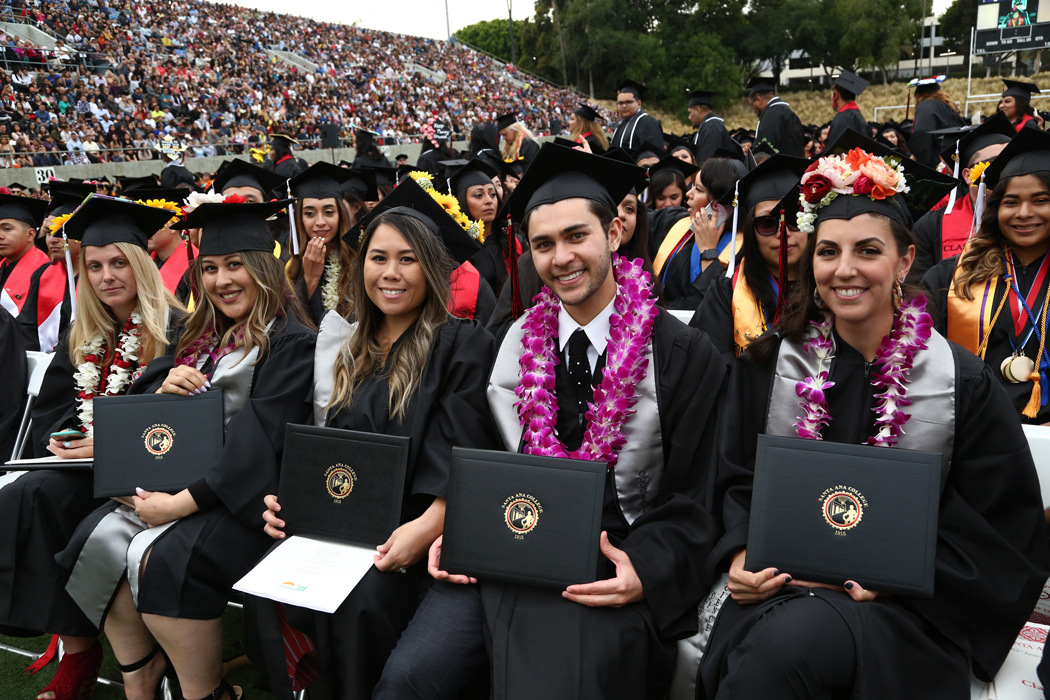 SCC Goals

II. 	SCC will support student success and equity by enhancing the integration of student services, instructional areas, and institutional initiatives

III. 	SCC will focus on student completion of pathways
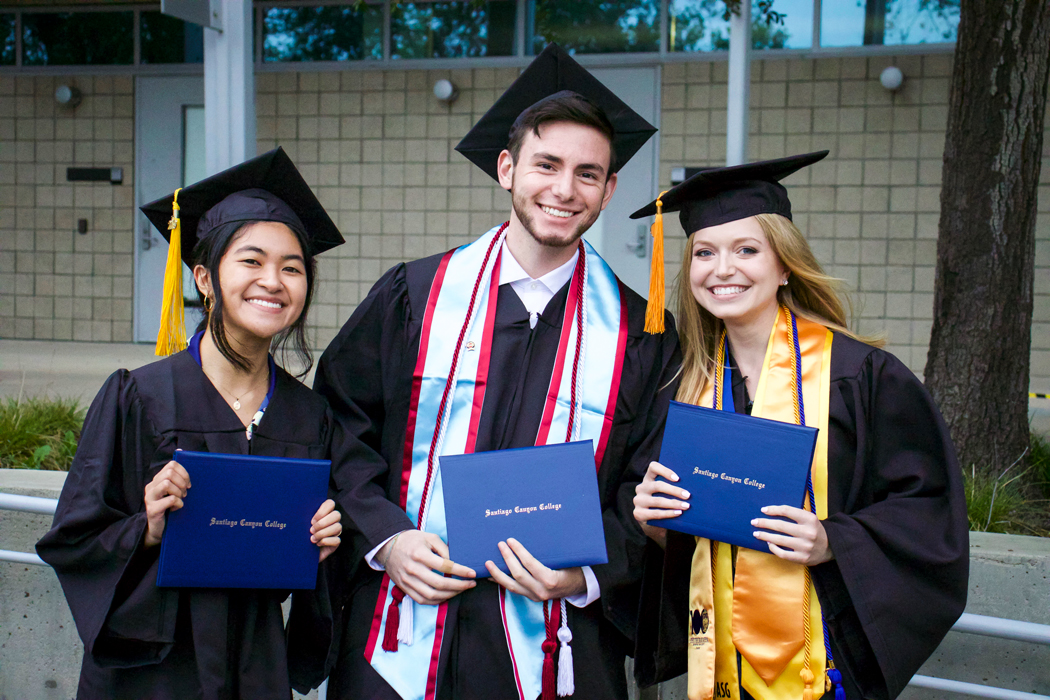 23
[Speaker Notes: District engaged in data governance review of all data processes, from data entry, to submission of data, to usage of data, and data output 

Creation of data reports and visual dashboards that allow users to compare data (at course, department, division and overall college levels) at any given time to past semesters 

Survey students regularly to understand their opinions at various points of educational journey, as well as at  times that may impact their education (such as during transition to fully online classes during COVID-19) 

Revamped District Enrollment Management Workgroup to review and address enrollment issues across the district]
GOAL #4
Santa Ana College Goals

  8. 	In order to reduce achievement gaps in all areas by 40% by 2022, SAC, within the context of its diverse community, will systematically equitize its practices leading to culturally responsive programs and services.
RSCCD will support innovations and initiatives that result in quantifiable improvement in student access, preparedness, and success.
Santiago Canyon College Goals

2.	Will support student success and equity by enhancing the integration of student services, instructional areas, and institutional initiatives
3.	Will focus on student completion of pathways
4.	Will improve communication within the college community
5.	Will support faculty and staff development
7.	Will maintain and enhance the college's technological infrastructure and facilities
9.	Will enhance and expand the college’s community presence
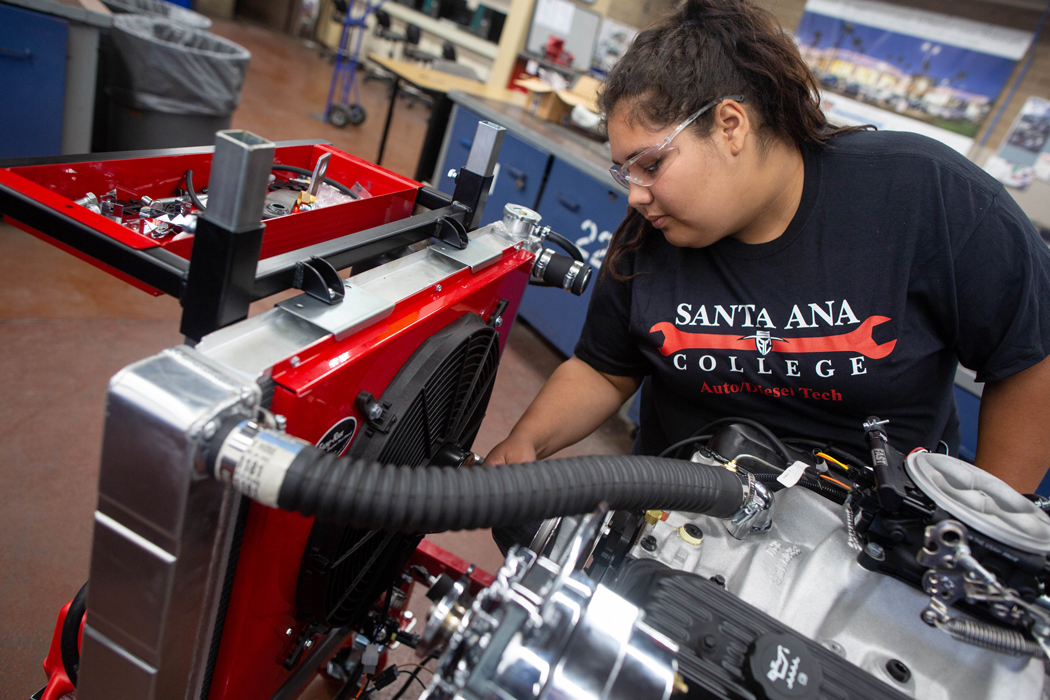 24
[Speaker Notes: Integrated districtwide and college-level Technology Advisory Committees to oversee technology needs
Limited funding impacts the number of upgrades/replacement media needs
Lengthy State Architects approval process to install projector upgrade and/or install in new facilities]
GOAL #5
Santa Ana College does not have any goals aligned to this RSCCD Goal
RSCCD will use a cycle of integrated planning that will demonstrate the effective use of resources.
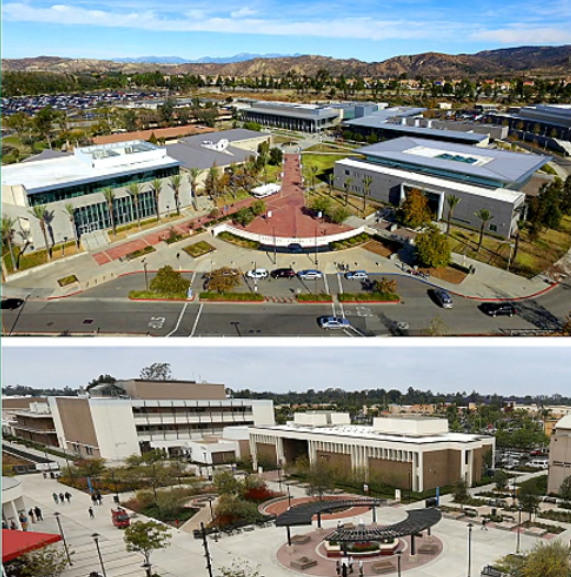 Santiago Canyon College Goals

6. 	SCC will optimize access to physical, technological, human, and fiscal resources through data-informed, integrated planning and resource allocation processes

SCC will maintain and enhance the college's technological infrastructure and facilities

8.	SCC will strengthen and refine the processes that integrate planning and resource allocation
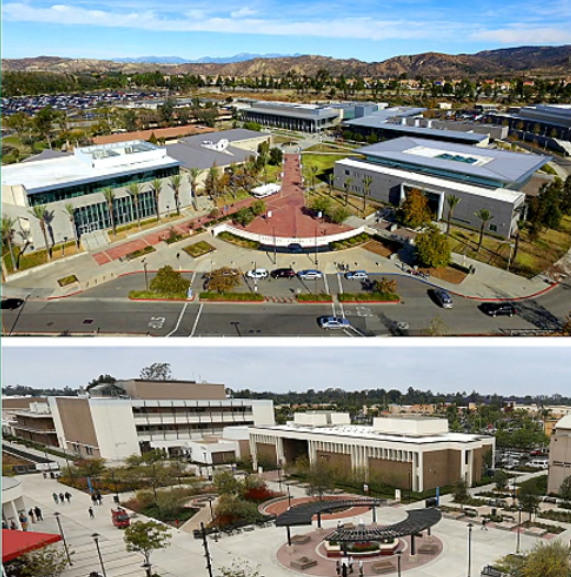 25
[Speaker Notes: SAC uses EMS to control HVAC & lighting, new building constructions meet and/or exceed Title 24 green standards, and integrates student & curriculum development when feasible

SCC uses EMS to control HVAC & lighting, installed hydration stations and electric hand dryers, installed two electrical charging stations]
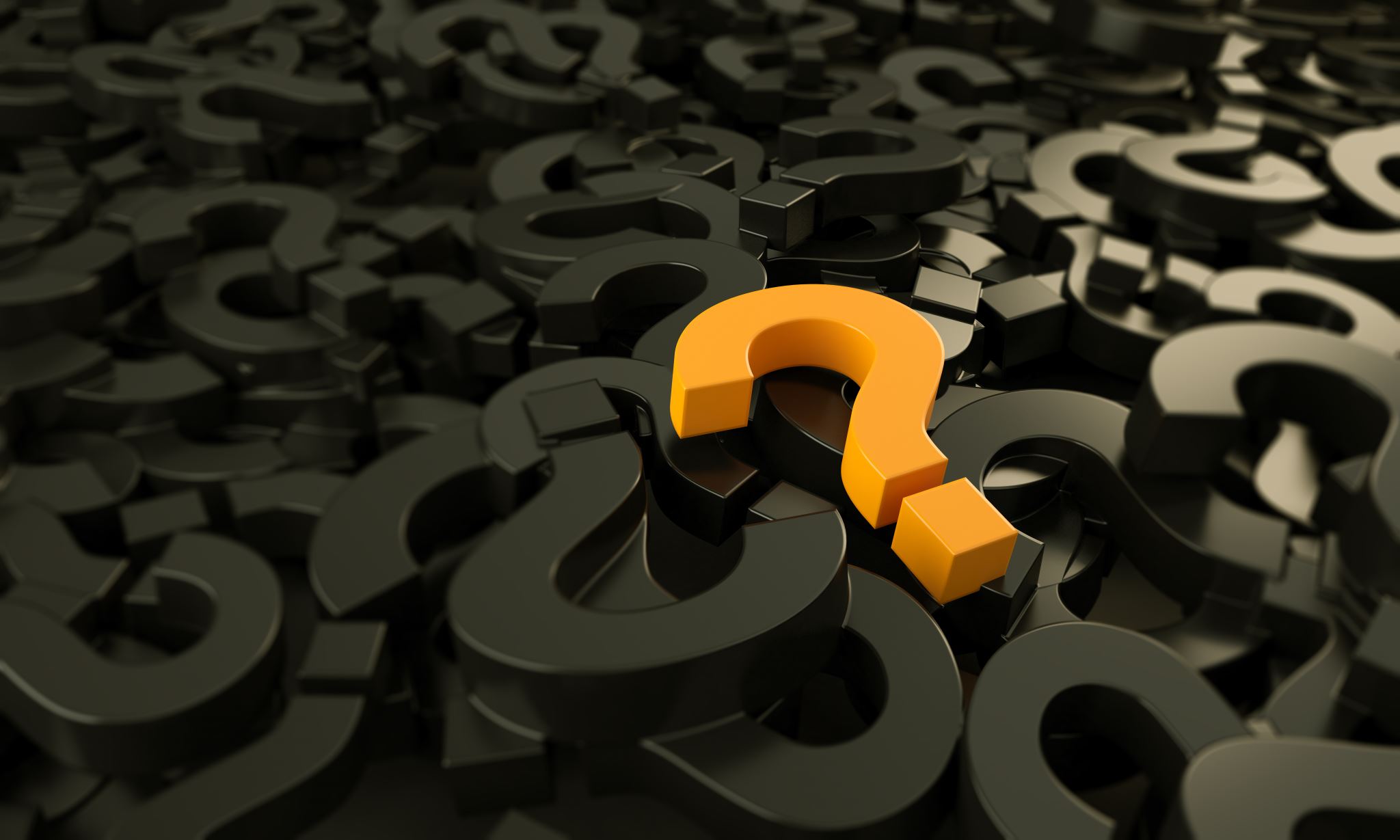 QUESTIONS?
26